Claims Disruption
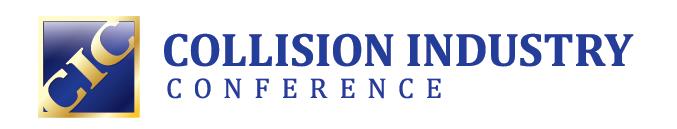 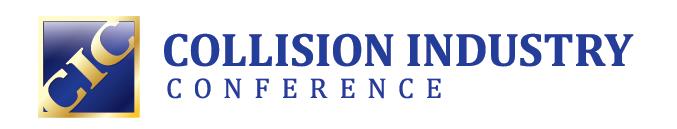